Trust Strategic Objective
Priority areas for the service
Defined workstreams / projects / programmes for 24-25
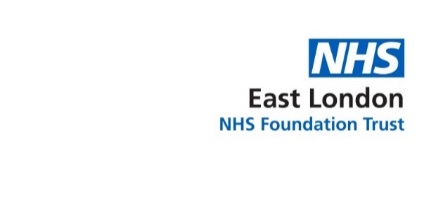 Urgent and Emergency Care
ACP development within EPCT
Psychology input into household patients
Point of care testing and confirm a go-live date/rollout
Rapid response and falls to be one team
Streamline ordering of diagnostics
Emergency Department front door integration
Co-design UEC and ICT service in collaboration with Community Collaborative and ICB
Improved Population Health
Progress Fuller and PCN model
PCN transformation projects in line with Primary Care objectives
Partnership working
Work with the community collaborative to address specialist pathways to manage waiting times in collaboration with the ICB and other providers
Develop integrated pathways between secondary and primary care and local authority (including virtual wards, frailty, telehealth, homelessness, neuro rehab, phlebotomy)
Optimising flow through Community Trust pathway 2 inpatient facility and transfer of care hub
Integrate IDH at ward level
Establish a clearly defined and communicated admission criteria to East Ham Care Centre, underpinned by National Discharge and Choice Policy to improve utilisation
Embedding good practice in line with National Discharge Policy and Guidance
Improved Experience of Care
Newham CHS 2024/25 
Annual Plan Priorities
Improve access, waiting times, through co-production and pathway redesign with users and carers
Address podiatry backlog and maintain 18-week RTT
Address MSK access and transform pathways as part of Community Collaborative
Deliver continence and diabetes service within 18/52 RTT
Redesign EPCT services, amalgamating fast falls, rapid response and referral and assessment team into one "Urgent Community Response Team"
Achieve a 7/7 day working for therapies in EPCT and RR
Workforce, Recruitment and Retention plans
Increase uptake on apprenticeship roles in AHP and nursing by 5%
Collaborate with schools and colleges
Embed safe staffing tools and report quarterly ensuring that staffing models reflect the acuity and dependency of patients
Develop a workforce pipeline for international professionals linked to agency reduction (10% reduction)
Rotation posts for AHP with LBN and Acute
Realign admin functions away from clinicians ensuring skills and competencies are mapped for all bands and monitored
Improved Staff Experience
Deliver services within commissioning frameworks
Review service specifications particularly focusing on Long Covid and Pulmonary Rehab
Review the falls clinic/pathway currently provided in the Rapid Response team
Improved Value
Sustainability
Promote paper-light and agile working through the rollout of laptops
Repatriate services to East Ham Care Centre to maximise areas
Reduce footfall of multiple providers in patients homes (transport, IT)
Maximise estates and review open space usage
Deliver Financial Viability plans
Development of PIDS for Financial Viability programmes of work
Ensure that services are delivered in line with commissioning and financial envelope